Bienvenidos
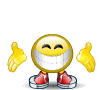 DEPARTAMENTO DE CIENCIAS ECONÓMICAS
 ADMINISTRATIVAS Y DE COMERCIO

“ANÁLISIS DEL RIESGO CREDITICIO DE LA CARTERA DE LA COOPERATIVA DE AHORRO Y CRÉDITO 9 DE OCTUBRE LTDA. OFICINA MATRIZ DE LA CIUDAD DE SALCEDO, PROVINCIA COTOPAXI DURANTE EL AÑO 2011 Y PROPUESTA DE UN SCORING DE CRÉDITO PARA LA INSTITUCIÓN”

PREVIA A LA OBTENCIÓN DEL TÍTULO DE INGENIERA EN FINANZAS Y AUDITORÍA, CPA

AUTORA:  
RUIZ VELASTEGUÍ MAGALY DEL PILAR	

DIRECTORA DE TESIS:
ING. JOANNA GALLARDO

CODIRECTORA DE TESIS:
ING. ELISABETH JIMÉNEZ

LATACUNGA, NOVIEMBRE DEL 2012
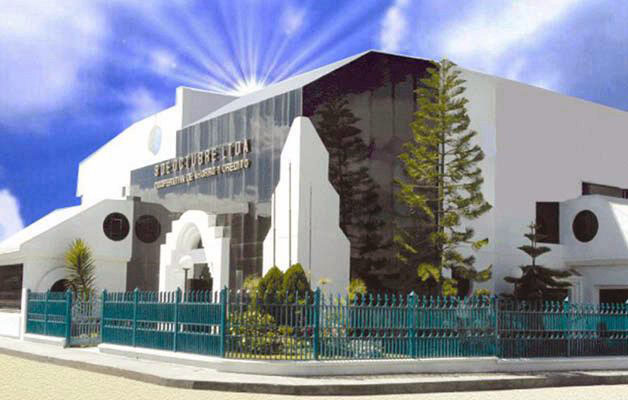 LA Cooperativa 9 de Octubre
Cooperativa 9 de Octubre Ltda.
1976
Fuentes de trabajo para los Salcedenses
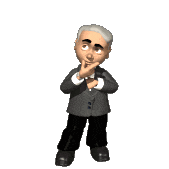 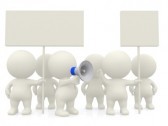 Si Apoyamos
Si
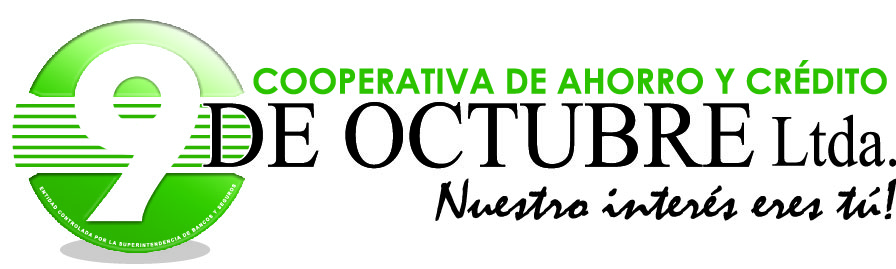 Cooperativa 9 de Octubre Ltda.
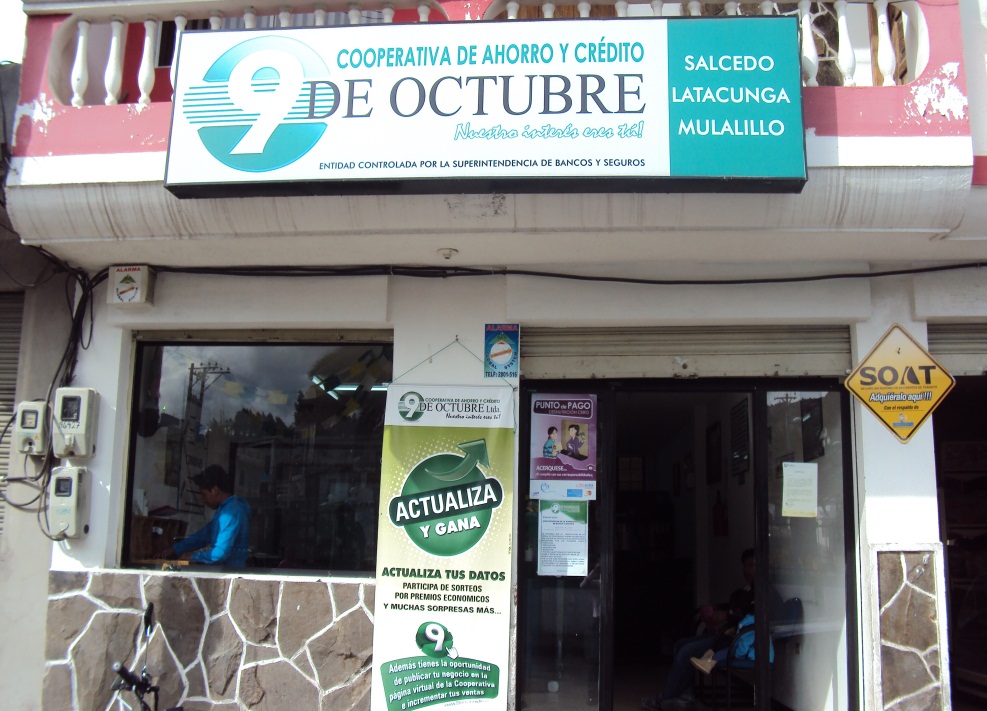 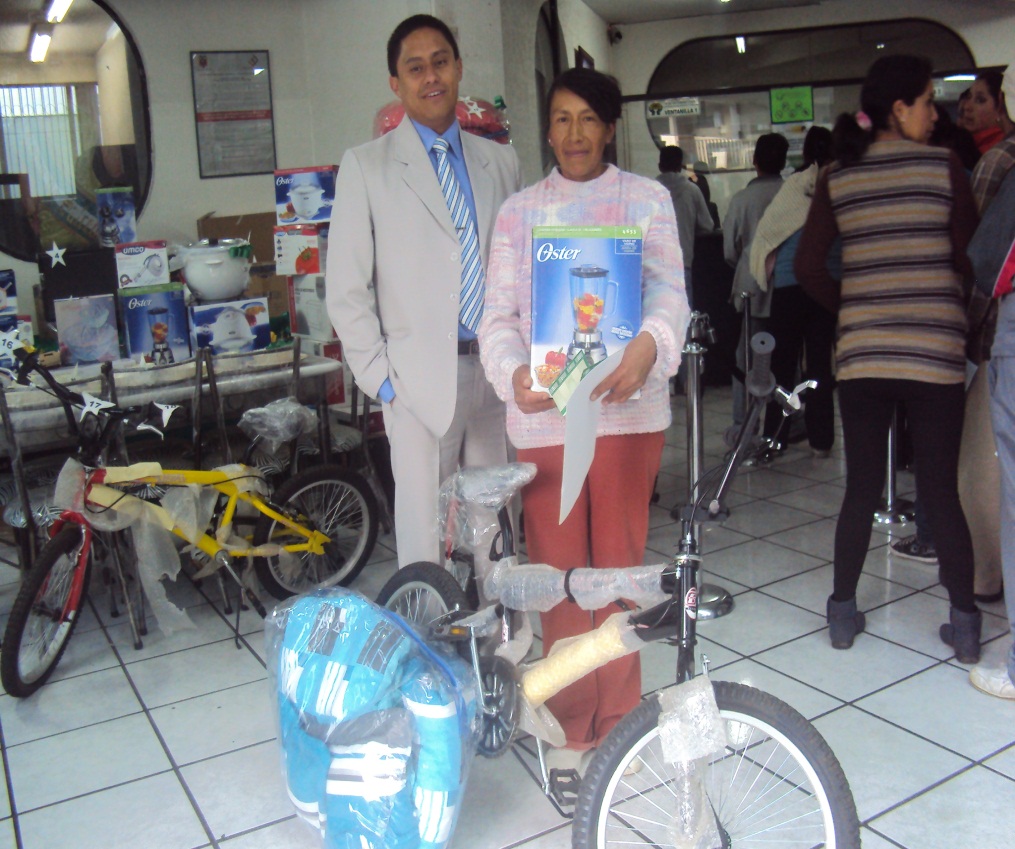 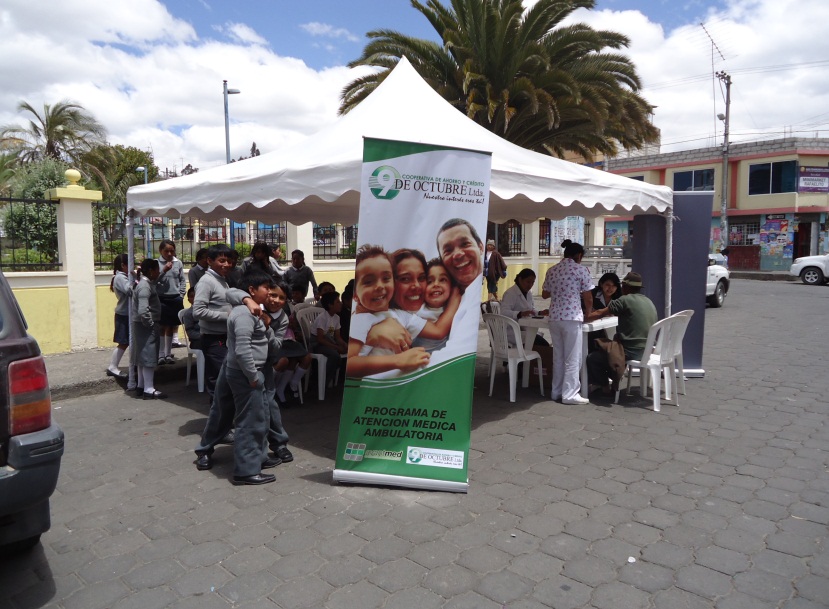 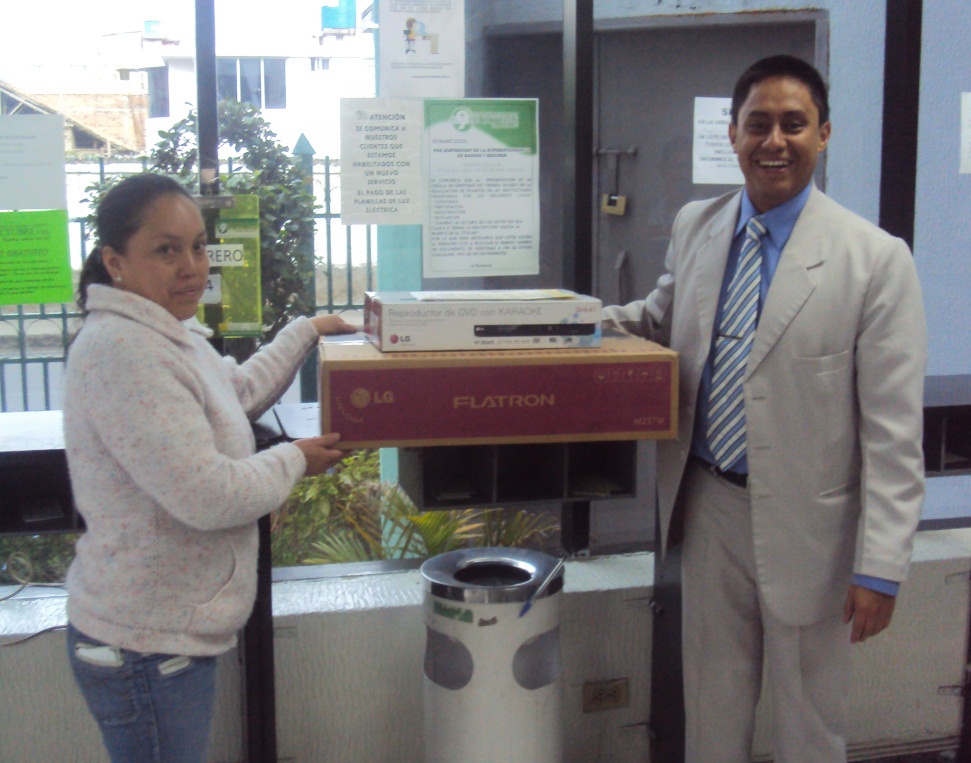 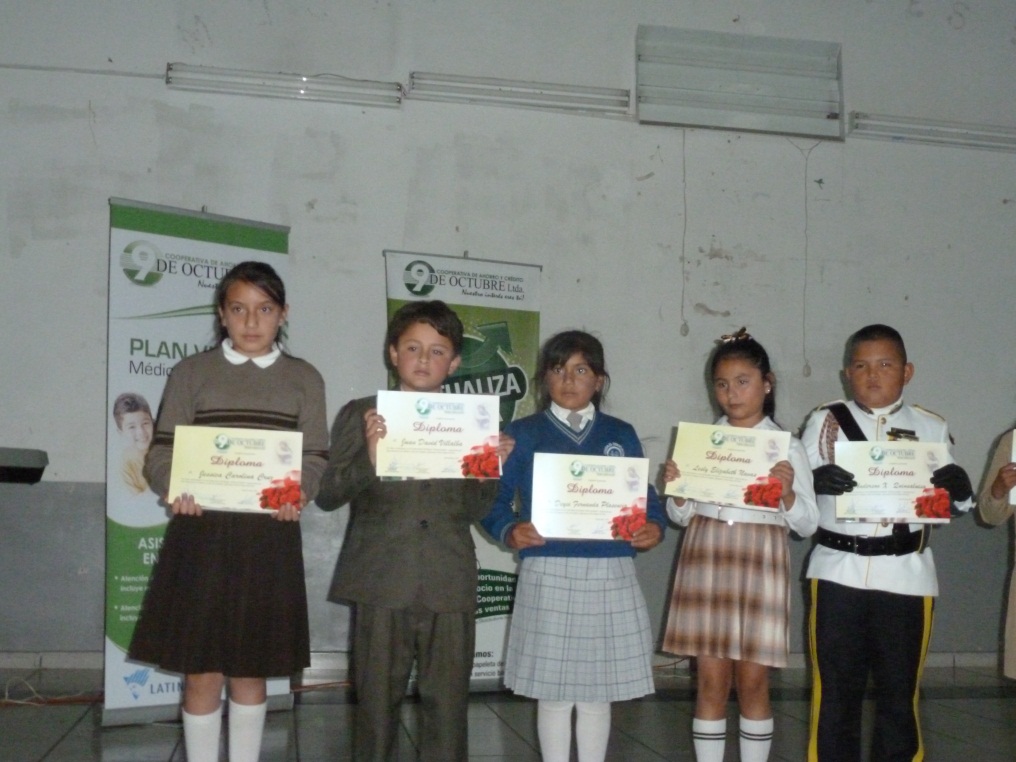 Cooperativa 9 de Octubre Ltda.
Regulada por el Ministerio del Bienestar Social
1.991
2.004
Actualidad
Construcción del edificio propio de la Cooperativa
Sistematización de sus operaciones
Primera Agencia en la Parroquia de Mulalillo
Agencia en Latacunga
Regulada por la SBS
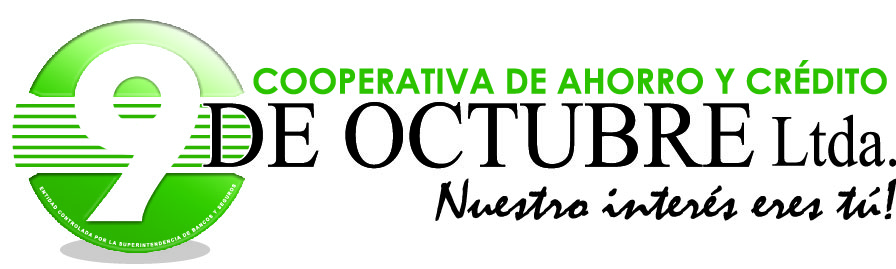 Cooperativa 9 de Octubre Ltda.
Misión
“Somos una institución transparente con principios cooperativos que satisfacen las necesidades financieras de nuestros socios y clientes, con talento humano experimentado y comprometido con el desarrollo de la comunidad donde tenemos cobertura, a través de nuestros productos y servicios”
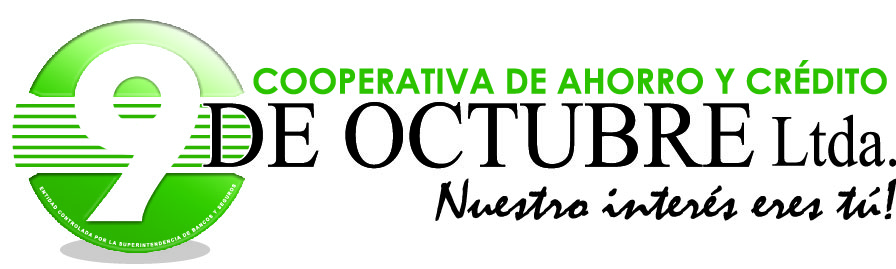 Cooperativa 9 de Octubre Ltda.
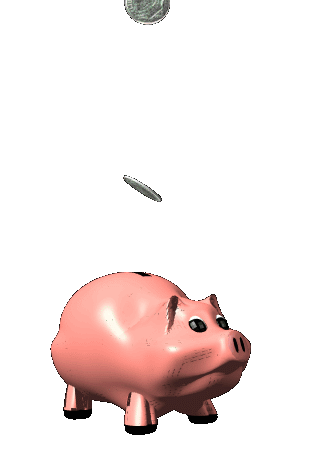 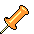 Cooperativa 9 de Octubre Ltda.
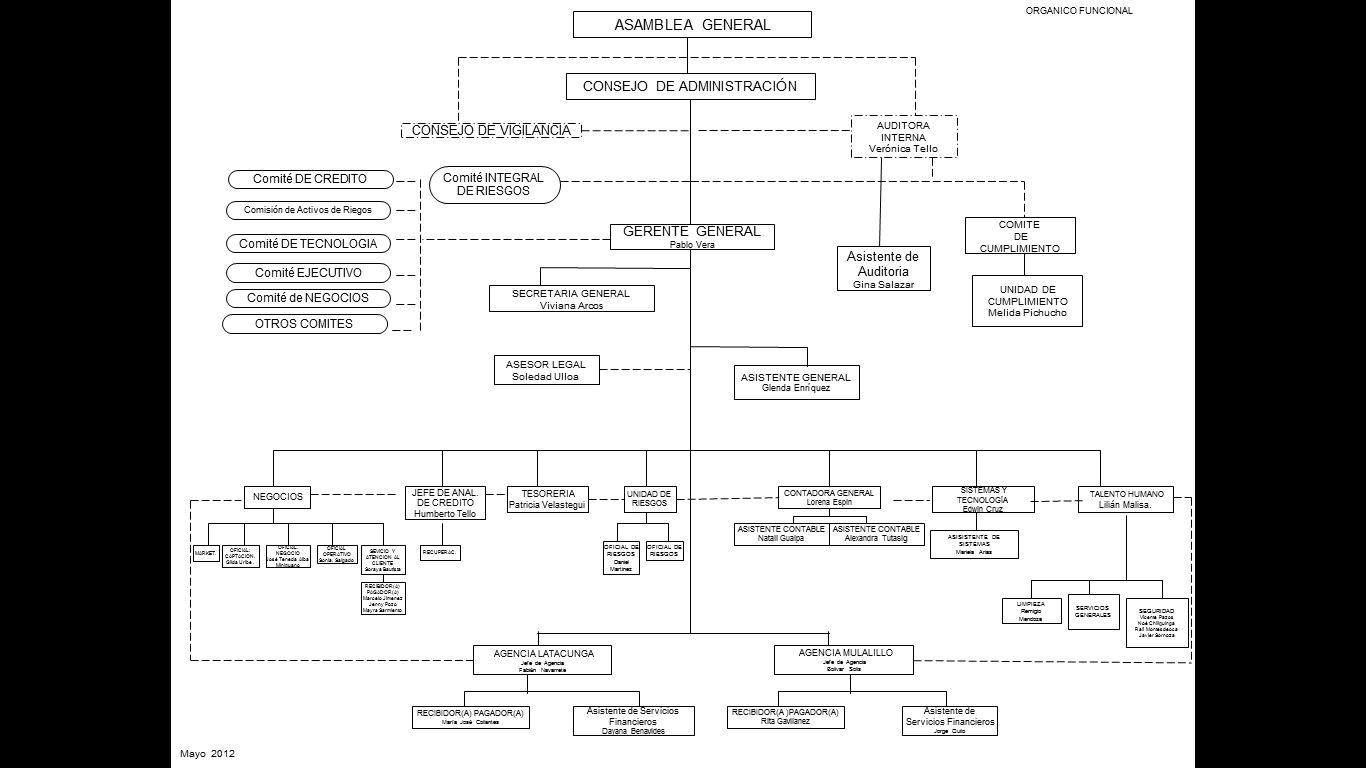 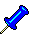 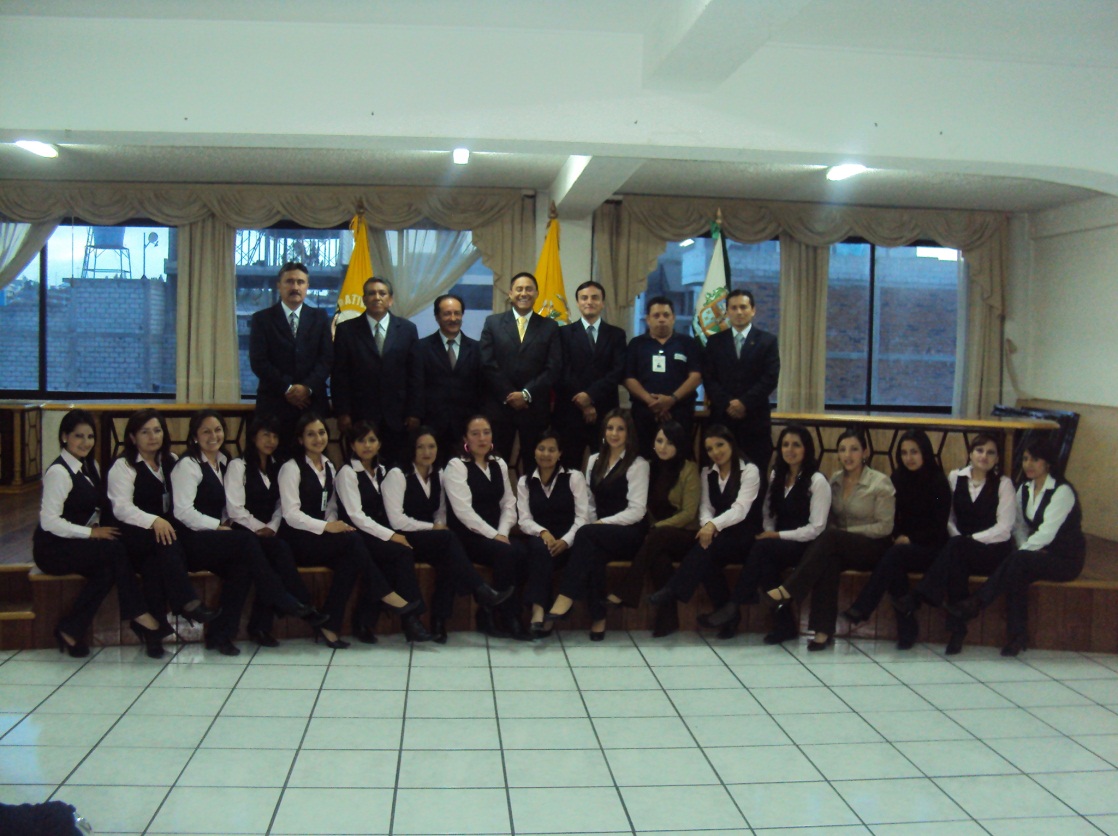 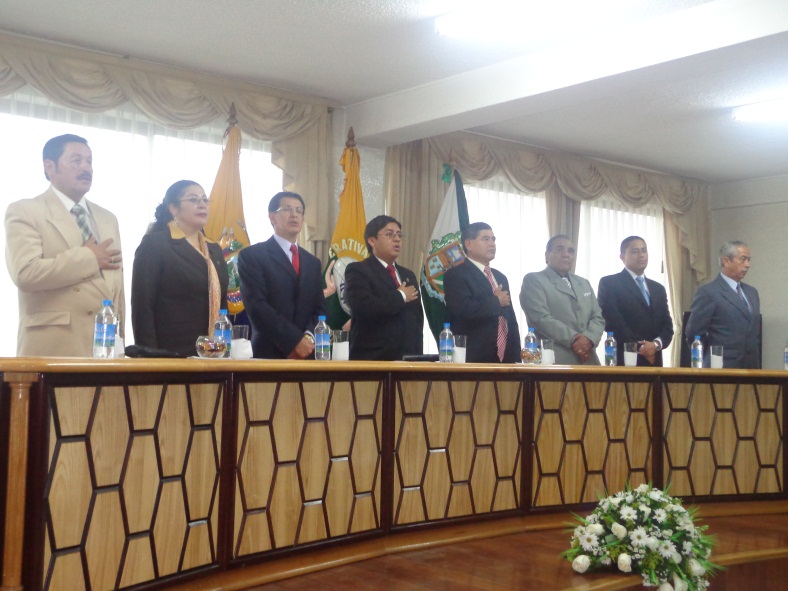 Cooperativa 9 de Octubre Ltda.
Análisis ACTUAL DE LA COOPERATIVA
Cooperativa 9 de Octubre Ltda.
Riesgos DE LIQUIDEZ
Adecuada capacidad de respuesta frente a los requerimientos de efectivo de sus depositantes, en el corto plazo.
10% más a la media de Cooperativas Pequeñas
Cooperativa 9 de Octubre Ltda.
Riesgos operativos
Maneja de manera eficiente la colocación de los recursos captados. 
10% más que el resto de las Cooperativas.
Eficiente en la generación de ingresos financieros dentro de las operaciones regulares que realiza. 
16% más que el resto de Cooperativas
Cooperativa 9 de Octubre Ltda.
Riesgos DE MERCADO
Competencia directa mejor posicionada en el mercado. 
Cacpeco, ubicada en la Segmentación de Cooperativas Grandes, ocupa 1° lugar en el Ranking de Cooperativas
San Francisco de Asís, mismo segmento, 5° lugar. 

Incursión creciente de instituciones bancarias, como son las corporaciones de desarrollo.
Cooperativa 9 de Octubre Ltda.
Riesgos FINANCIEROS
Patrimonio efectivo frente a los activos inmovilizados
Hace frente a los riesgos de pérdidas por el desarrollo de sus operaciones. 
2,3 veces más que el resto de Cooperativas
La Cooperativa está en capacidad de responder las deudas a largo plazo
Cooperativa 9 de Octubre Ltda.
Análisis de la Cartera de crédito
Cooperativa 9 de Octubre Ltda.
Concentración de la cartera
Los resultados muestran que la gestión del crédito y cobranza en las agencias Latacunga y Mulalillo es mala comparada con la que se realiza en la Oficina Matriz.
Cooperativa 9 de Octubre Ltda.
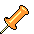 > concentración crédito de consumo  < calidad de garantía que las otras líneas de crédito  el riesgo de la cartera 
Morosidad
SBS establece que el mayor valor que puede tener este indicador es del 3%, sin embargo por la mala gestión de las agencias Latacunga y Mulalillo el índice de toda la Cooperativa es de 6,08%, es decir 3,08% superior al límite máximo establecido.
Cooperativa 9 de Octubre Ltda.
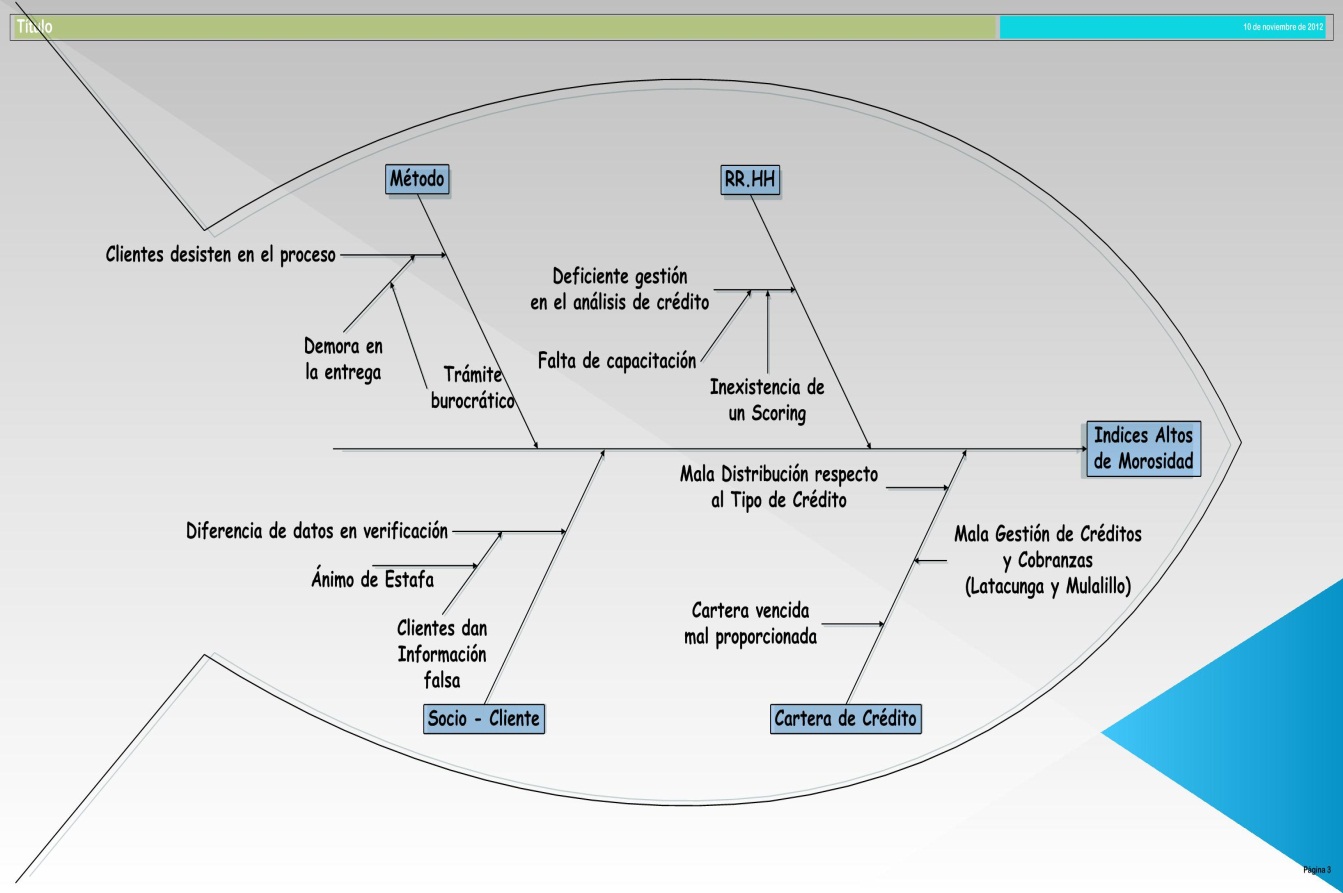 Cooperativa 9 de Octubre Ltda.
Area Financiera
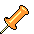 Cooperativa 9 de Octubre Ltda.
Area COMERCIAL
Cooperativa 9 de Octubre Ltda.
Area ADMINISTRATIVA
Cooperativa 9 de Octubre Ltda.
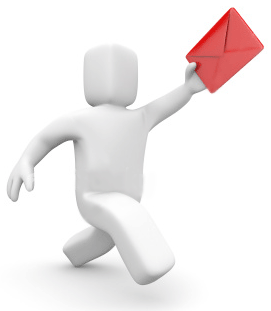 propuesta
Cooperativa 9 de Octubre Ltda.
Cooperativa 9 de Octubre Ltda.
Garantizar que los requerimientos de crédito de los socios sean atendidos en el menor tiempo posible, cumpliendo con las normas y procedimientos establecidos que permitan maximizar los niveles de servicio, minimizar el riesgo y optimizar los recursos.
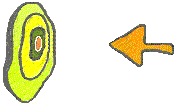 oBJETIVO
Scoring de Crédito
Scoring bajo las 6cs
Requisitos para tomar la decisión final de crédito
Requisitos para 
elaborar el contrato de crédito
Requisitos básicos para la concesión del crédito
El scoring da un puntaje
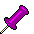 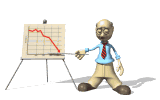 Caso práctico
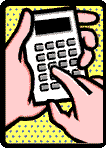 Conclusiones y recomendaciones
Cooperativa 9 de Octubre Ltda.
Cooperativa 9 de Octubre Ltda.
Cooperativa 9 de Octubre Ltda.
Cooperativa 9 de Octubre Ltda.
Cooperativa 9 de Octubre Ltda.
Cooperativa 9 de Octubre Ltda.
Cooperativa 9 de Octubre Ltda.
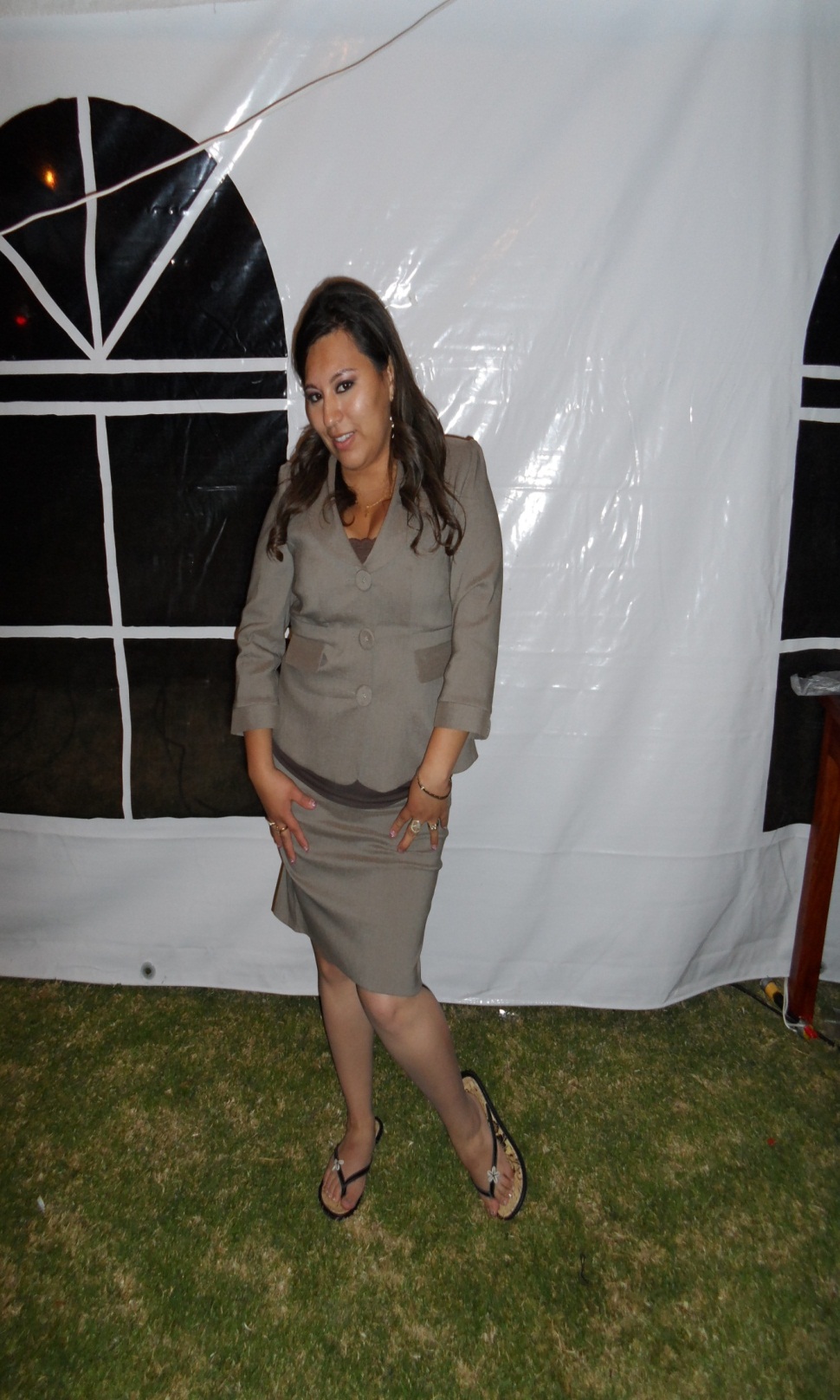 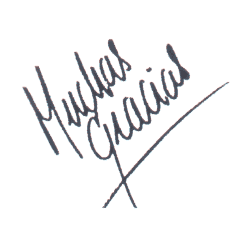 Cooperativa 9 de Octubre Ltda.
Crédito
Credĭtum =  “cosa confiada” = tener confianza


                      que se le debe a una                         en un determinado plazo y que se entregará junto a los intereses
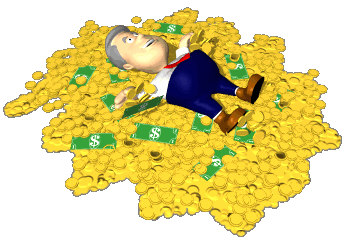 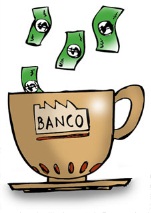 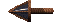 Cooperativa 9 de Octubre Ltda.
Funciones del Departamento de Crédito
Jefe de Análisis y Evaluación de Crédito
Oficial de Negocios
Analizar objetivamente para la aprobación o no de un crédito,
Encargado de atender a los socios y clientes que requieren créditos de la Cooperativa.
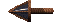 Cooperativa 9 de Octubre Ltda.
Créditos y garantías
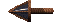 Cooperativa 9 de Octubre Ltda.
Categorías de los clientes
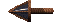 Afectación de la Cartera